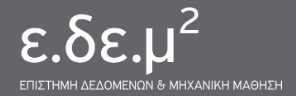 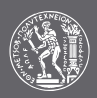 ΣΤΟΧΑΣΤΙΚΕΣ ΔΙΕΡΓΑΣΙΕΣ & ΒΕΛΤΙΣΤΟΠΟΙΗΣΗ ΣΤΗ ΜΗΧΑΝΙΚΗ ΜΑΘΗΣΗ
Δένδρα Αποφάσεων (Decision Trees)
Αλγόριθμοι Διαμόρφωσης CART (Classification And Regression Trees), Gini Index
Random Forests
Αλγόριθμοι Bagging (Bootstrap & aggregating)
καθ. Βασίλης Μάγκλαρης
maglaris@netmode.ntua.gr
www.netmode.ntua.gr 
Video Conference μέσω Cisco Webex
Πέμπτη 3/6/2021
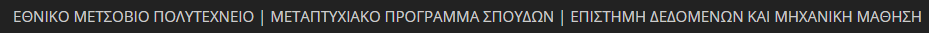 ΣΤΟΧΑΣΤΙΚΕΣ ΔΙΑΔΙΚΑΣΙΕΣ & ΒΕΛΤΙΣΤΟΠΟΙΗΣΗ ΣΤΗ ΜΗΧΑΝΙΚΗ ΜΑΘΗΣΗΔένδρα Αποφάσεων
James Gareth, Daniela Witten, Trevor Hastie, Robert Tibshirani, “An Introduction to Statistical Learning”, Springer 2013 https://www-bcf.usc.edu/~gareth/ISL/ISLR%20First%20Printing.pdf (Ch. 8)
Αντιμετώπιση προβλημάτων με συνδυασμό πολλαπλών decision trees (Random Forests)
ΣΤΟΧΑΣΤΙΚΕΣ ΔΙΑΔΙΚΑΣΙΕΣ & ΒΕΛΤΙΣΤΟΠΟΙΗΣΗ ΣΤΗ ΜΗΧΑΝΙΚΗ ΜΑΘΗΣΗΔένδρα Αποφάσεων
Decision Tree Supervised Learning (2/3)
James Gareth, Daniela Witten, Trevor Hastie, Robert Tibshirani, “An Introduction to Statistical Learning”, Springer 2013 https://www-bcf.usc.edu/~gareth/ISL/ISLR%20First%20Printing.pdf (Ch. 8)
ΣΤΟΧΑΣΤΙΚΕΣ ΔΙΑΔΙΚΑΣΙΕΣ & ΒΕΛΤΙΣΤΟΠΟΙΗΣΗ ΣΤΗ ΜΗΧΑΝΙΚΗ ΜΑΘΗΣΗΔένδρα Αποφάσεων
Decision Tree Supervised Learning (3/3)
James Gareth, Daniela Witten, Trevor Hastie, Robert Tibshirani, “An Introduction to Statistical Learning”, Springer 2013 https://www-bcf.usc.edu/~gareth/ISL/ISLR%20First%20Printing.pdf (Ch. 8)
ΣΤΟΧΑΣΤΙΚΕΣ ΔΙΑΔΙΚΑΣΙΕΣ & ΒΕΛΤΙΣΤΟΠΟΙΗΣΗ ΣΤΗ ΜΗΧΑΝΙΚΗ ΜΑΘΗΣΗΔένδρα Αποφάσεων
Βασισμένο στο https://dataaspirant.com/2017/01/30/how-decision-tree-algorithm-works/
Παράδειγμα Διαμόρφωσης Δένδρου Ταξινόμησης με Χρήση του Gini Index (1/2)
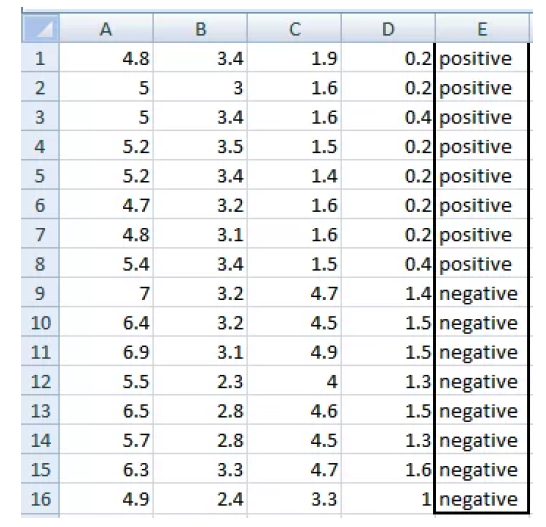 ΣΤΟΧΑΣΤΙΚΕΣ ΔΙΑΔΙΚΑΣΙΕΣ & ΒΕΛΤΙΣΤΟΠΟΙΗΣΗ ΣΤΗ ΜΗΧΑΝΙΚΗ ΜΑΘΗΣΗΔένδρα Αποφάσεων
Βασισμένο στο https://dataaspirant.com/2017/01/30/how-decision-tree-algorithm-works/
Παράδειγμα Διαμόρφωσης Δένδρου Ταξινόμησης με Χρήση του Gini Index (2/2)
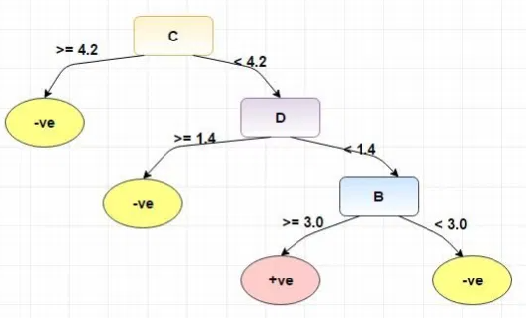 ΣΤΟΧΑΣΤΙΚΕΣ ΔΙΑΔΙΚΑΣΙΕΣ & ΒΕΛΤΙΣΤΟΠΟΙΗΣΗ ΣΤΗ ΜΗΧΑΝΙΚΗ ΜΑΘΗΣΗΔένδρα Αποφάσεων
Βασισμένο στη παρουσίαση της  Adele Cutler (Utah State University), “ Random Forests for Regression and Classification”, Ovronnaz, Switzerland, Sep. 2010 https://math.usu.edu/adele/randomforests/ovronnaz.pdf
Παράδειγμα: Πρόβλεψη Ηπατίτιδας με Δένδρο Ταξινόμησης (1/5)
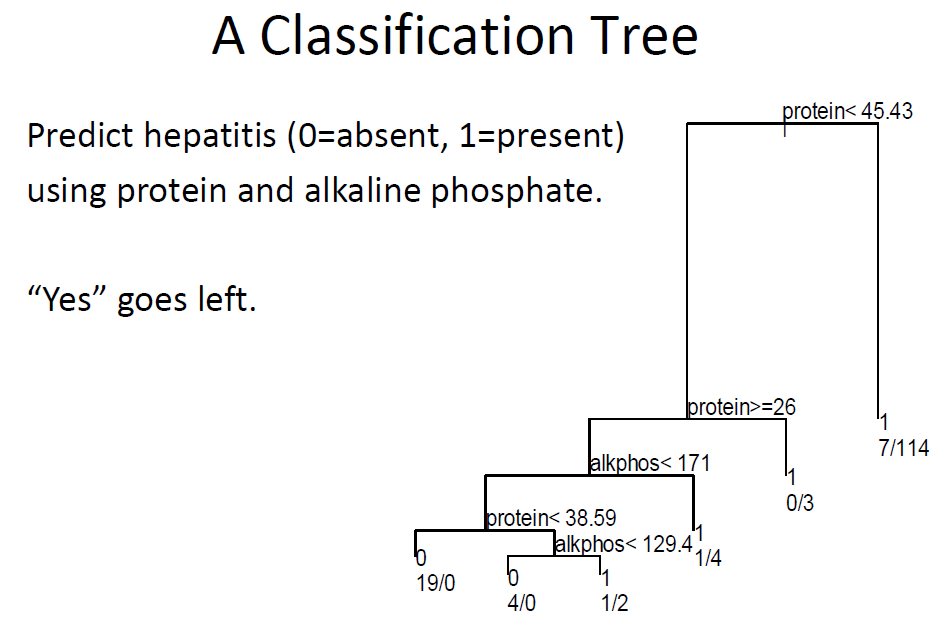 ΣΤΟΧΑΣΤΙΚΕΣ ΔΙΑΔΙΚΑΣΙΕΣ & ΒΕΛΤΙΣΤΟΠΟΙΗΣΗ ΣΤΗ ΜΗΧΑΝΙΚΗ ΜΑΘΗΣΗΔένδρα Αποφάσεων
Βασισμένο στη παρουσίαση της  Adele Cutler (Utah State University), “ Random Forests for Regression and Classification”, Ovronnaz, Switzerland, Sep. 2010 https://math.usu.edu/adele/randomforests/ovronnaz.pdf
Παράδειγμα: Πρόβλεψη Ηπατίτιδας με Δένδρο Ταξινόμησης (2/5)
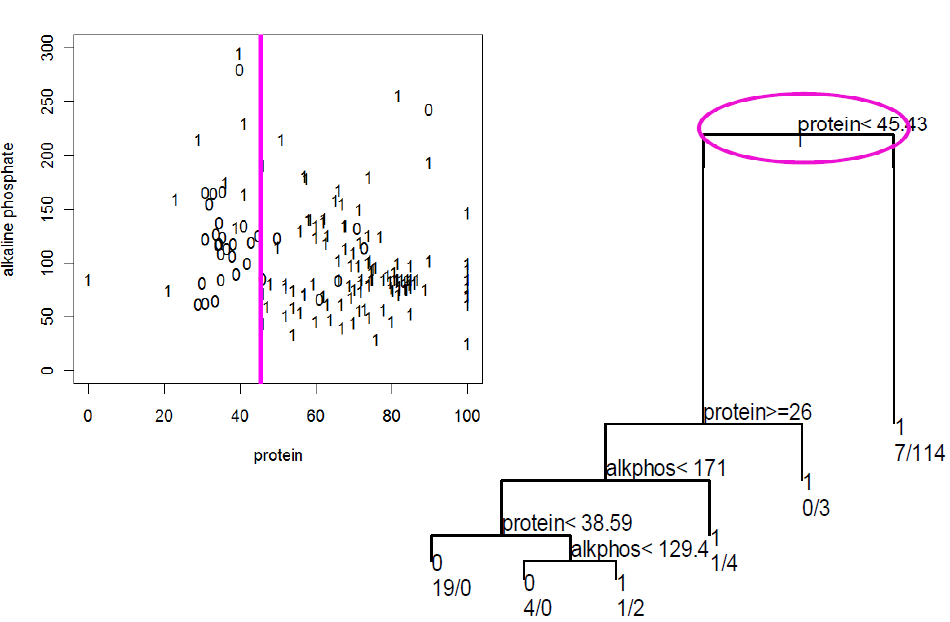 ΣΤΟΧΑΣΤΙΚΕΣ ΔΙΑΔΙΚΑΣΙΕΣ & ΒΕΛΤΙΣΤΟΠΟΙΗΣΗ ΣΤΗ ΜΗΧΑΝΙΚΗ ΜΑΘΗΣΗΔένδρα Αποφάσεων
Βασισμένο στη παρουσίαση της  Adele Cutler (Utah State University), “ Random Forests for Regression and Classification”, Ovronnaz, Switzerland, Sep. 2010 https://math.usu.edu/adele/randomforests/ovronnaz.pdf
Παράδειγμα: Πρόβλεψη Ηπατίτιδας με Δένδρο Ταξινόμησης (3/5)
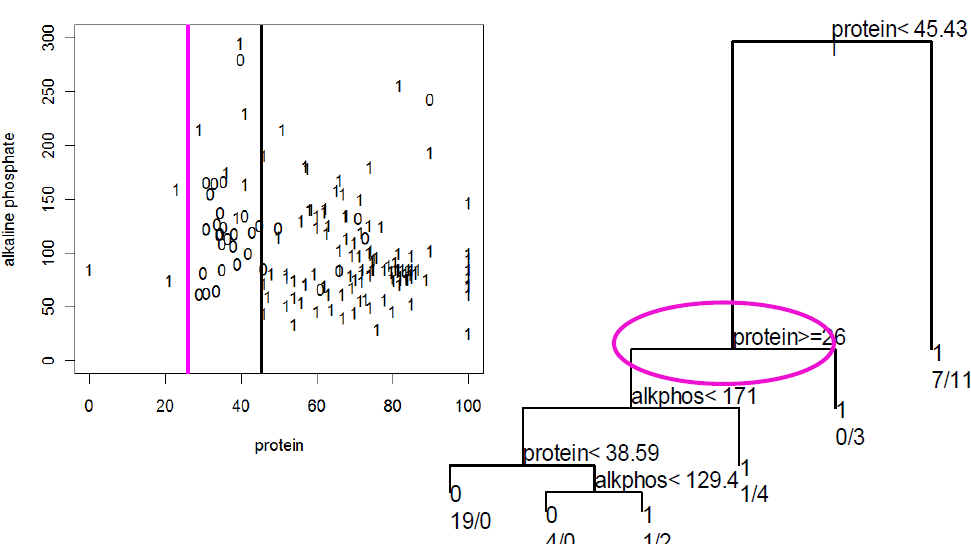 4
ΣΤΟΧΑΣΤΙΚΕΣ ΔΙΑΔΙΚΑΣΙΕΣ & ΒΕΛΤΙΣΤΟΠΟΙΗΣΗ ΣΤΗ ΜΗΧΑΝΙΚΗ ΜΑΘΗΣΗΔένδρα Αποφάσεων
Βασισμένο στη παρουσίαση της  Adele Cutler (Utah State University), “ Random Forests for Regression and Classification”, Ovronnaz, Switzerland, Sep. 2010 https://math.usu.edu/adele/randomforests/ovronnaz.pdf
Παράδειγμα: Πρόβλεψη Ηπατίτιδας με Δένδρο Ταξινόμησης (4/5)
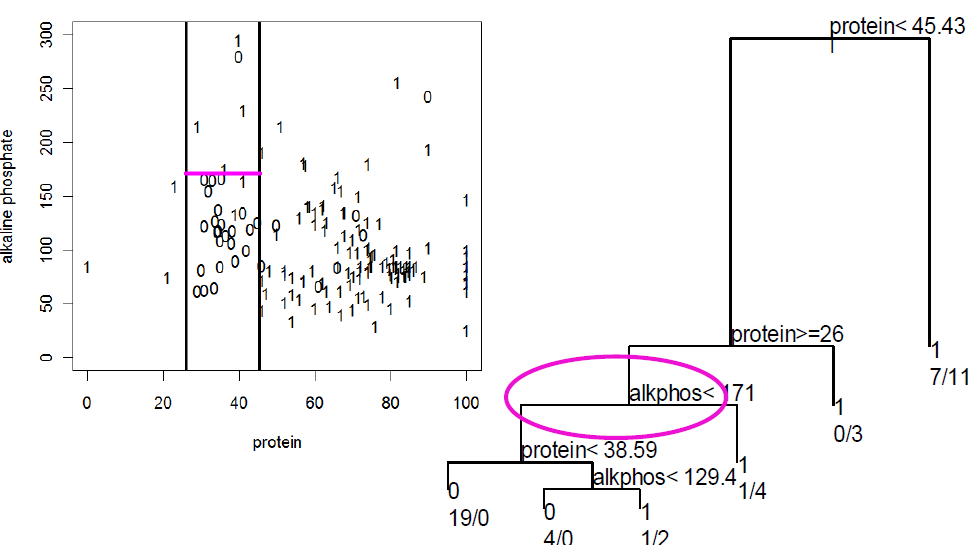 4
ΣΤΟΧΑΣΤΙΚΕΣ ΔΙΑΔΙΚΑΣΙΕΣ & ΒΕΛΤΙΣΤΟΠΟΙΗΣΗ ΣΤΗ ΜΗΧΑΝΙΚΗ ΜΑΘΗΣΗΔένδρα Αποφάσεων
Βασισμένο στη παρουσίαση της  Adele Cutler (Utah State University), “ Random Forests for Regression and Classification”, Ovronnaz, Switzerland, Sep. 2010 https://math.usu.edu/adele/randomforests/ovronnaz.pdf
Παράδειγμα: Πρόβλεψη Ηπατίτιδας με Δένδρο Ταξινόμησης (5/5)
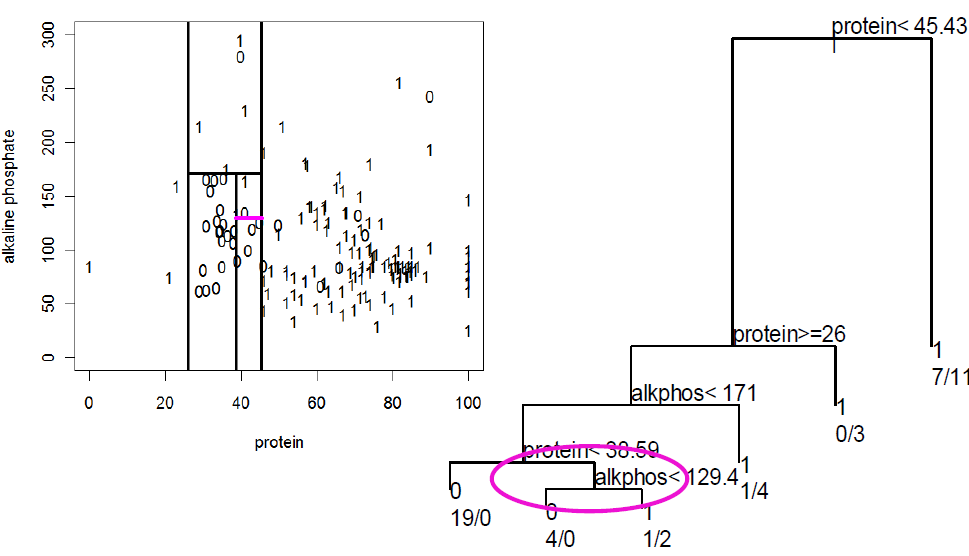 4
ΣΤΟΧΑΣΤΙΚΕΣ ΔΙΑΔΙΚΑΣΙΕΣ & ΒΕΛΤΙΣΤΟΠΟΙΗΣΗ ΣΤΗ ΜΗΧΑΝΙΚΗ ΜΑΘΗΣΗRandom Forests
Leo Breiman, “Random Forests”, Machine Learning, 45, 5-32, Kluwer Academic Publishers 2001
https://link.springer.com/content/pdf/10.1023/A:1010933404324.pdf
Leo Breiman, “Bagging Predictors”, Machine Learning, 24, 123-140, Kluwer Academic Publishers 1996 https://link.springer.com/content/pdf/10.1007/BF00058655.pdf
ΣΤΟΧΑΣΤΙΚΕΣ ΔΙΑΔΙΚΑΣΙΕΣ & ΒΕΛΤΙΣΤΟΠΟΙΗΣΗ ΣΤΗ ΜΗΧΑΝΙΚΗ ΜΑΘΗΣΗRandom Forests